Baroque ArtandMannerism
Group Tasks/Questions
Examine the prints and sort them into three groups.
After sorting, write a short list for each group of prints identifying features that each print in each group has in common.
Are any groups similar to each other?  Why?  Be specific.
Are any of the groups dramatically different from each other?  Why? Be specific.
Put the groups in order, as best you can, by time period – earliest to latest.
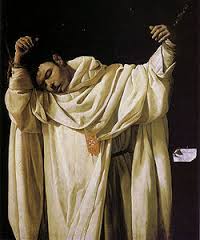 Francisco de Zurbarán, St. Serapion, 1628, oil on canvas.Baroque
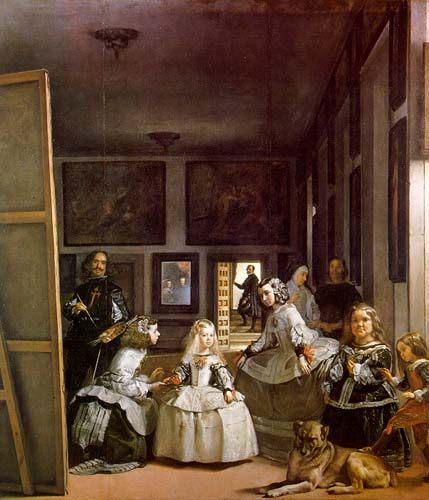 Diego Velázquez, The Maids of Honor (Las Meninas),  1656, oil on canvas.Baroque
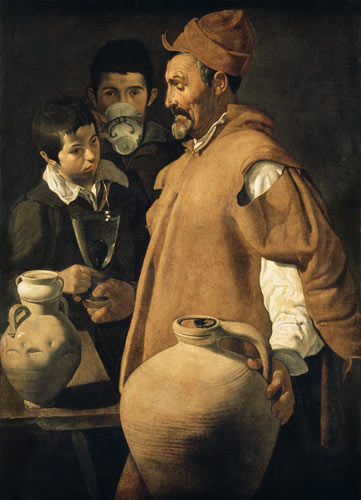 Diego Velázquez, The Water Carrier of Seville, c. 1619oil on canvas.Baroque
Jusepe de Ribera, St. Jerome and the Angel of Judgment, 1626, oil on canvas.Baroque
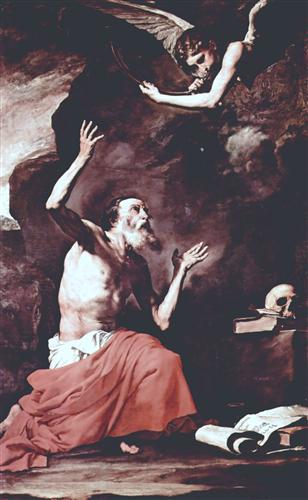 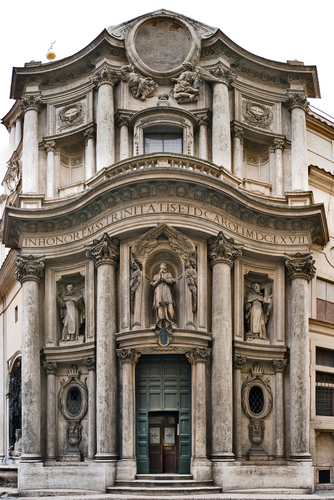 Francesco Borromini, façade of San Carlo alle Quattro Fontane, Rome, c. 1665Baroque
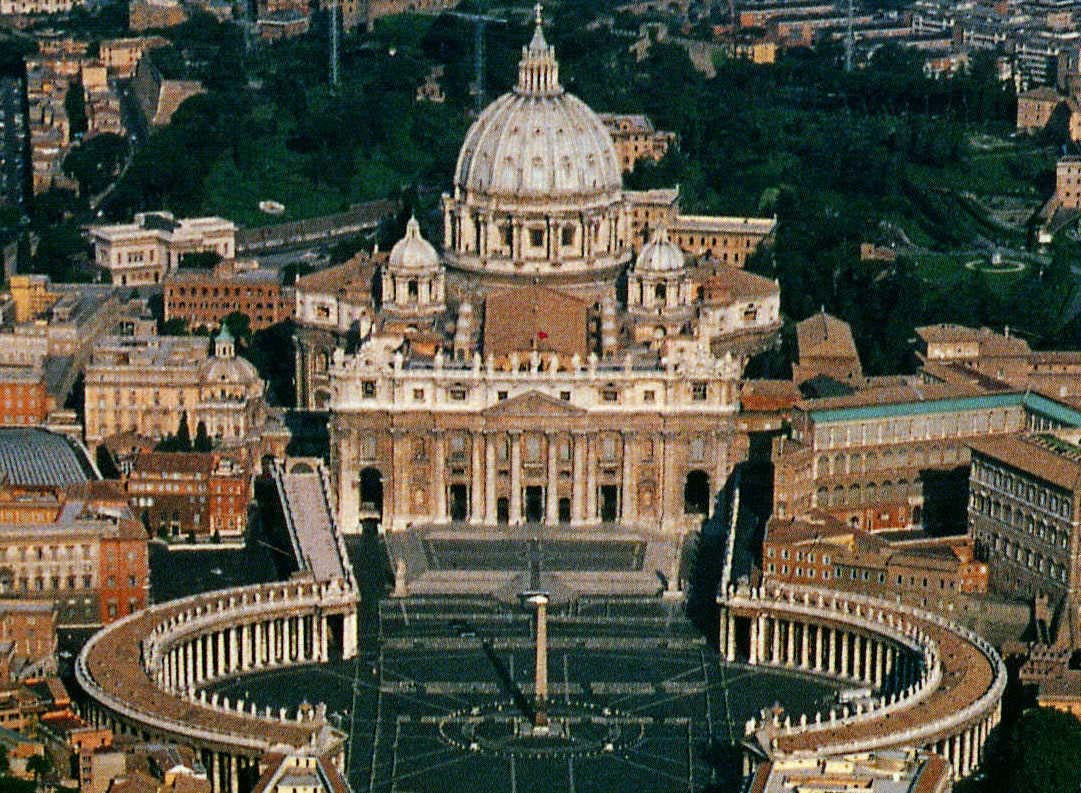 New St. Peter’s, Rome. Nave and façade by Carlo Maderno, 1607–15; colonnade by Gianlorenzo Bernini, designed 1657.Baroque
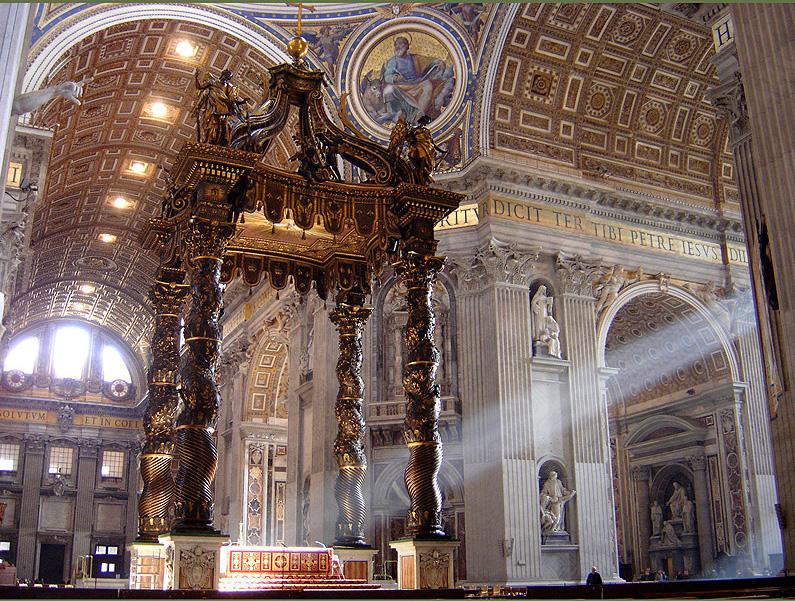 Gianlorenzo Bernini  1624-1633, gilt bronze, 100' high. Chair of Peter shrine, 1657-1666Baroque
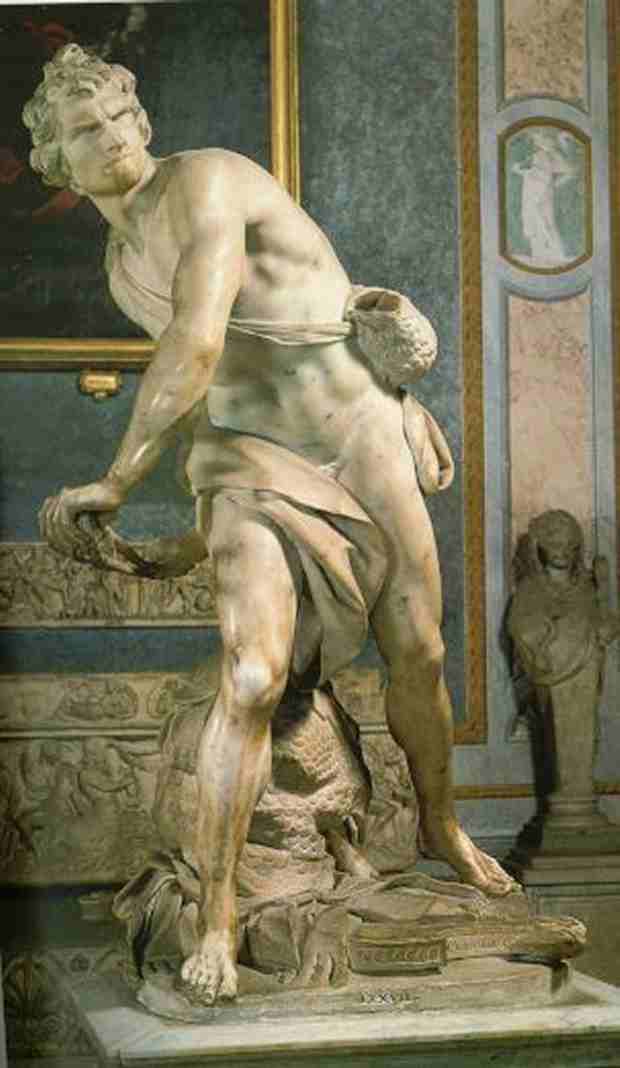 Gianlorenzo Bernini, David, 1623, marbleBaroque
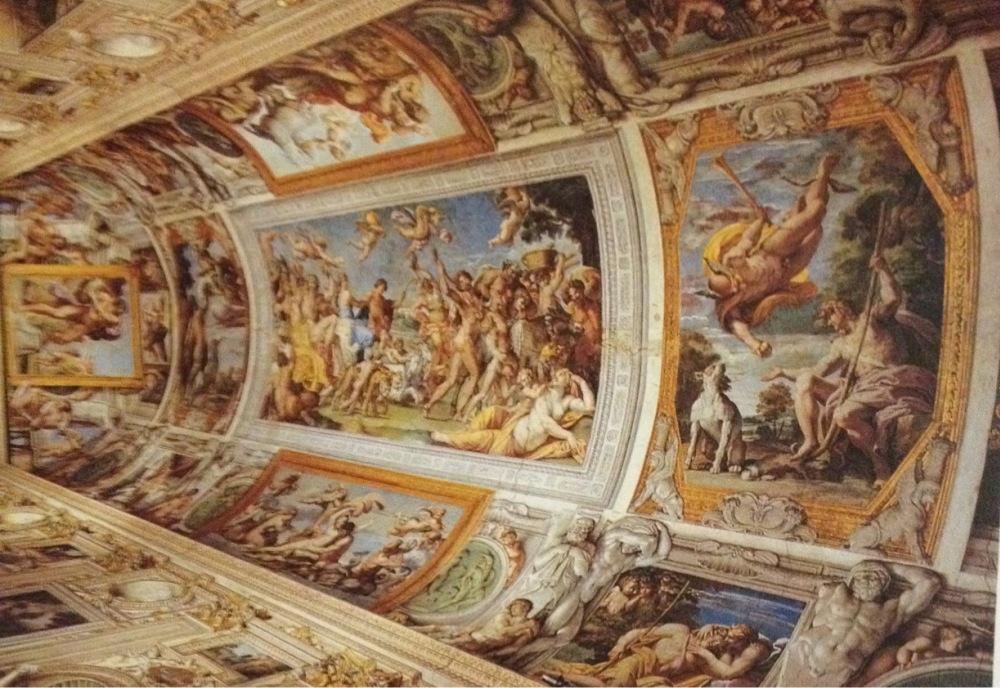 Annibale Carracci, Ceiling of Gallery, Palazzo Farnese, Rome, 1597–1601, fresco.Baroque
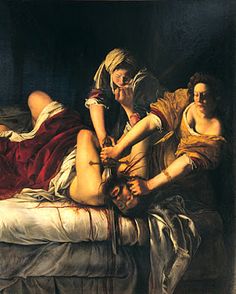 Artemisia Gentileschi, Judith and Her Maidservant with the Head of Holofernes, c. 1625, oil on canvas.Baroque
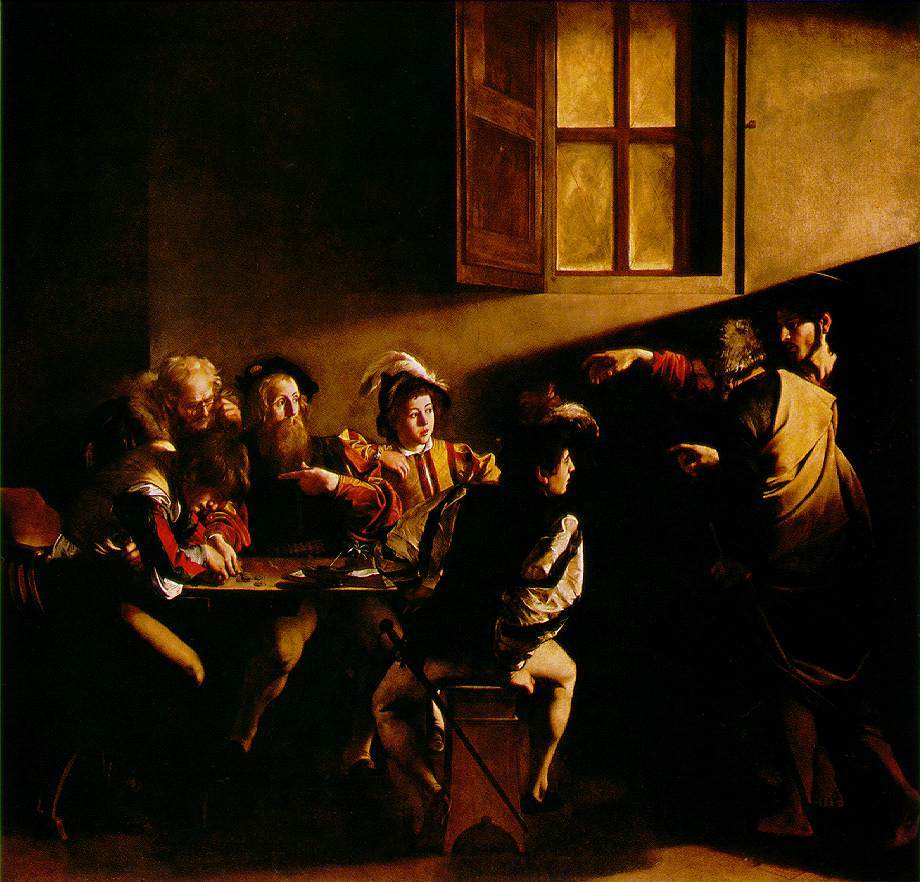 Caravaggio, The Calling of St. Matthew, Contarelli Chapel, church of San Luigi dei Francesi, Rome, 1599–1600, oil on canvas.Baroque
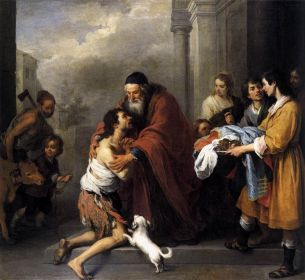 Bartolomé Esteban Murillo, Return of the Prodigal Son, 1667/1670, oil on canvas
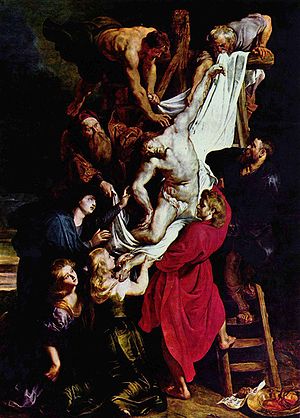 Dutch artist, Peter Paul Reubens. Descent From the Cross (1612-1614Baroque
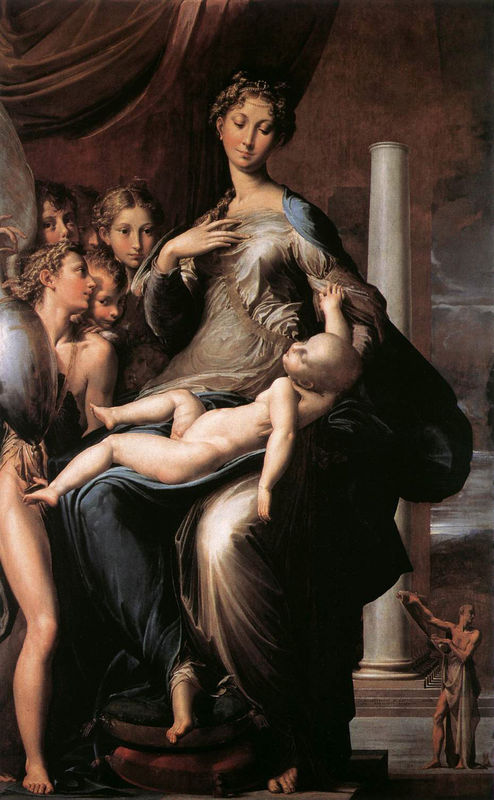 Madonna with the Long Neck, by Parmigiainino, 1534-1540Mannerism
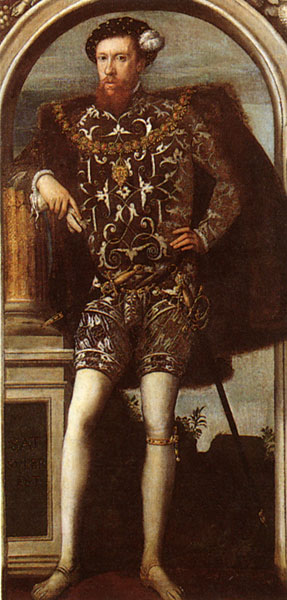 Henry Howard, Earl of Surrey.  Portrait., 1546, artist unknown. Mannerism
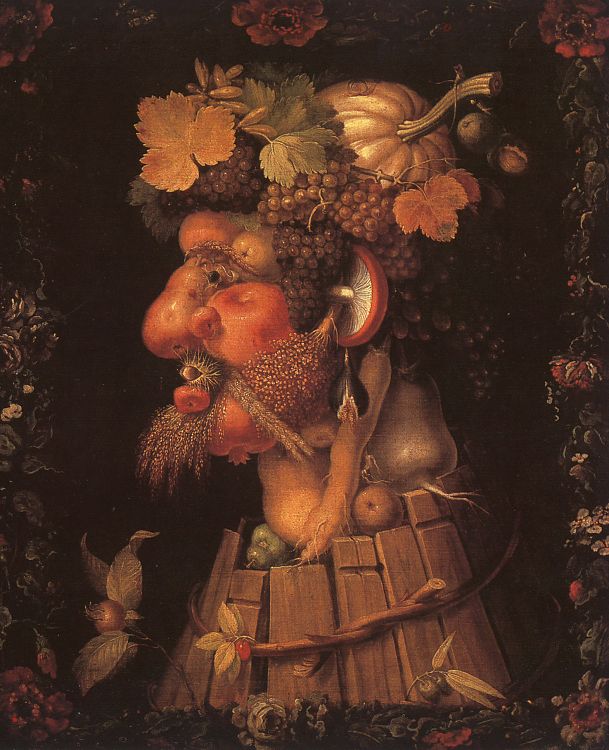 Giuseppe Arcimboldo,  Autumn, 1573, oil on canvasMannerism
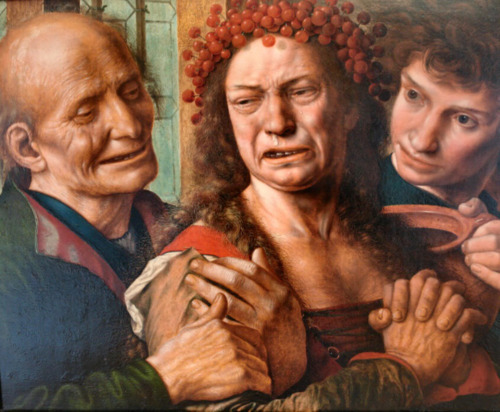 Jan Sanders van Hemessen, The Tearful Bride, C.  1540.  oil on canvasMannerism
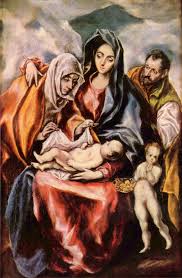 El Greco, The Holy Family with St. Anne and the Young St. John the Baptist Mannerism
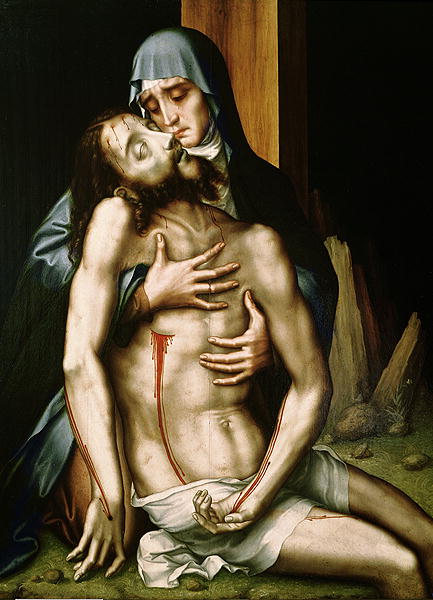 Luis de Morales, Pieta, mid 16th-centuryMannerism
I.  Mannerism
Italian word for “style”

Followed the ______   ________________ and preceded the__________
      period.

3.  Mannerist composition were full of:
a)
b)
c)
d)
e)
II.  The Church and Mannerism
The Church disdained (hated) Mannerism because:
      a)  it was too ______________________
       
      b)  it was viewed as ____________ & ____________ because…

      c)  Mannerists posed their figures in ___________  _________.

      d)  The Church wanted art that was _____________for the viewer to  
           understand.
III.  Baroque - Background
Art of the ____ _________ is traditionally referred to as Baroque.

Word is derived from the Portuguese & Italian words “barocco” meaning _____________________________.

Some criticized this form of art and architecture, arguing it lacked the ___________ & ______________of High Renaissance art.

It was viewed as overly _______________ &________________.
IV. Influence of the Catholic Church and Historical Context
The Church responded to the Protestant Reformation with the
      ________________   ____________________.

At one of the three sessions of the Council of Trent, discussion focused on using art to:
     a)
     b)
     c)
     d)  

3.  For the reasons above, Baroque art is __________________________________
V.  Characteristics of Baroque Art
1.

2.

3.

4.
5.


6.



7.
VI.  Baroque Architecture
“New” St. Peter’s Basilica
	a.  17th century popes sought to restore ___________________  
          and reassert the power of the _________ and the ___________.

	b.  Remodeling of the Basilica was done to serve as __________
               _____________________________and the _______________
               __________________________________.

 	c.  A grander design was needed to draw________________and 
               reassert __________  _______________.
VII. Areas of Prominence
Baroque originated in ________.
	a)  Major patrons = _________ & ___________

2.   Mainly in ______________ Europe.

Especially in Catholic countries, such as ___________, where artists 
      continued to____________________________________________.

Not as predominant in ________________ countries.
      a)  in these countries artists________________________________
_________________________________________________________